Викторина
«Ни дня без науки»
Первый этап
Как называется сочный плод с мякотью, покрытый снаружи тонкой кожурой?
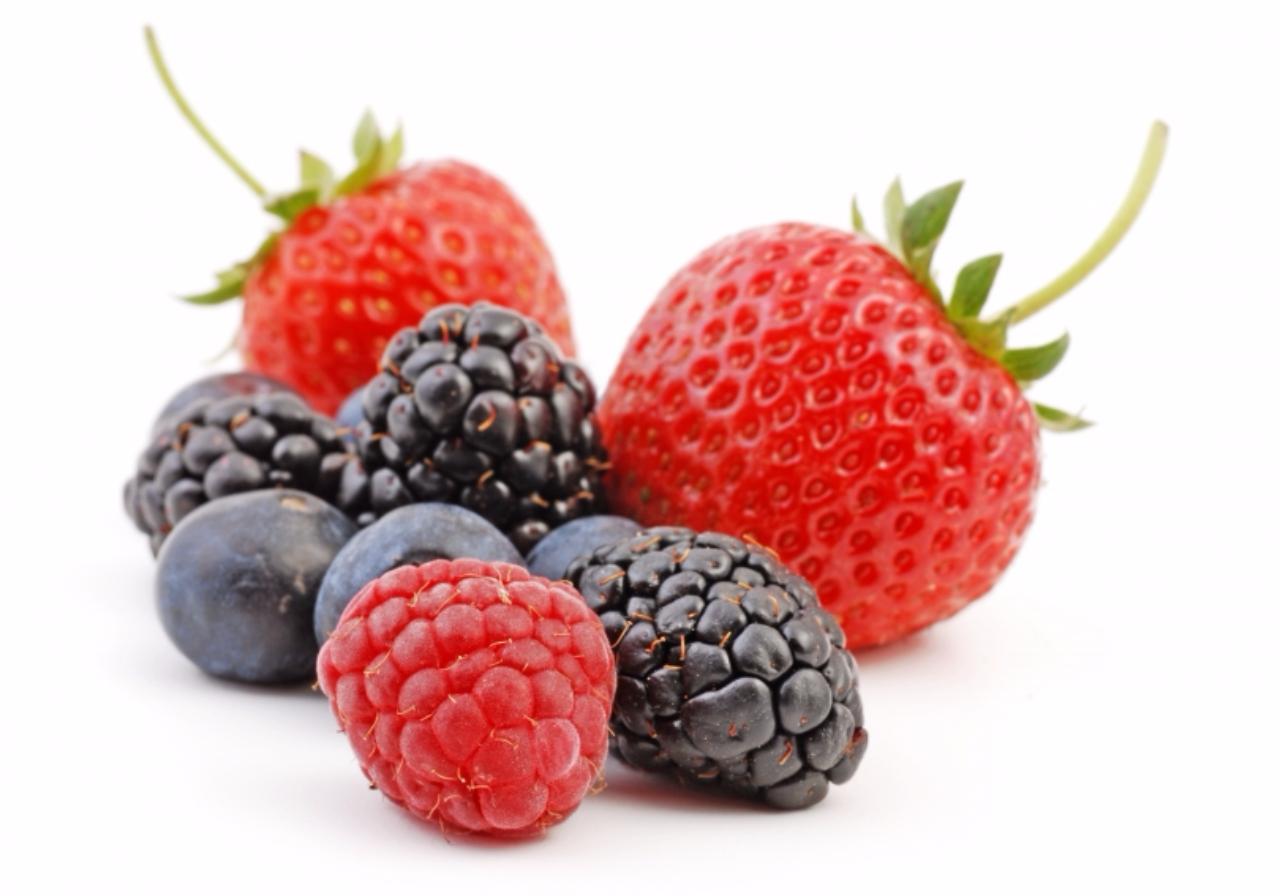 Ягода
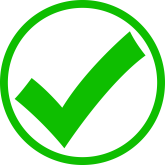 Орех
Фрукт
К какому семейству относятся рожь, пшеница и овес?
Злаки
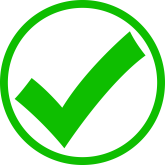 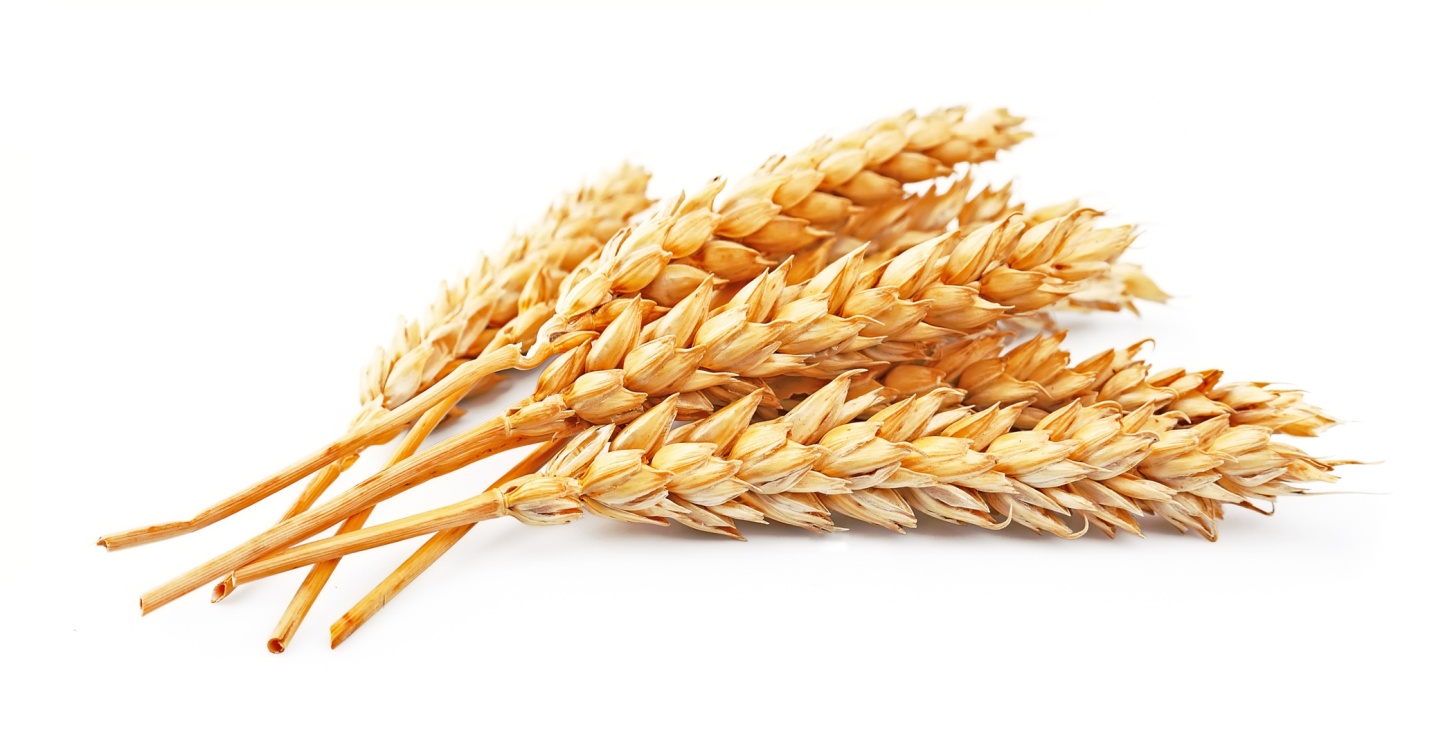 Лилейные
Крестоцветные
Как называется процесс восстановления утраченных или поврежденных частей тела животных?
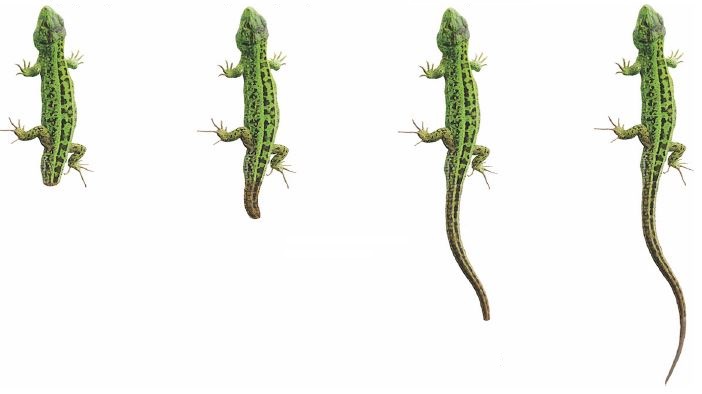 Регенерация
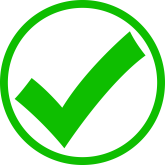 Ремобилизация
Реинтеграция
Как называется личинка бабочки?
Червяк
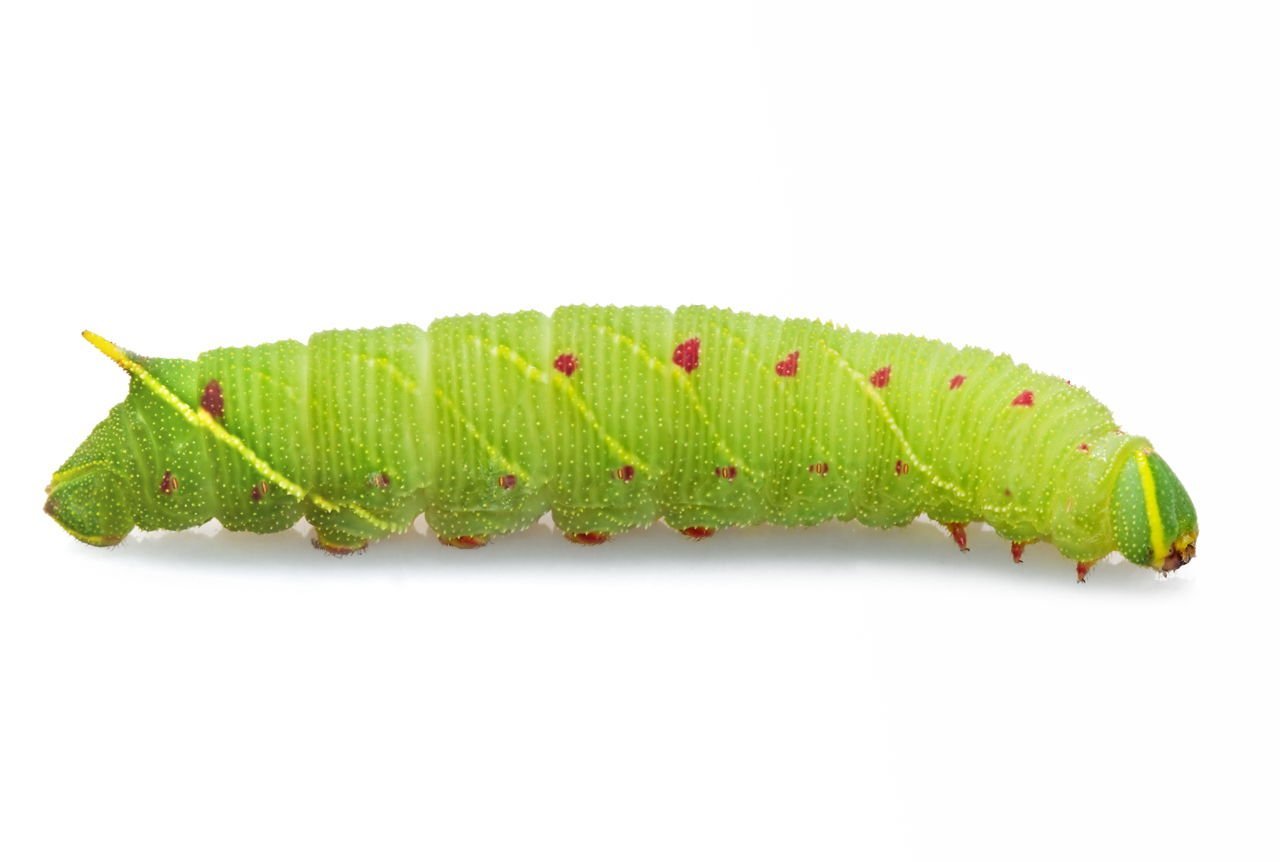 Гусеница
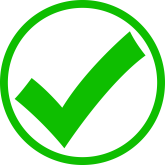 Жук
Из скольких костей состоит скелет человека?
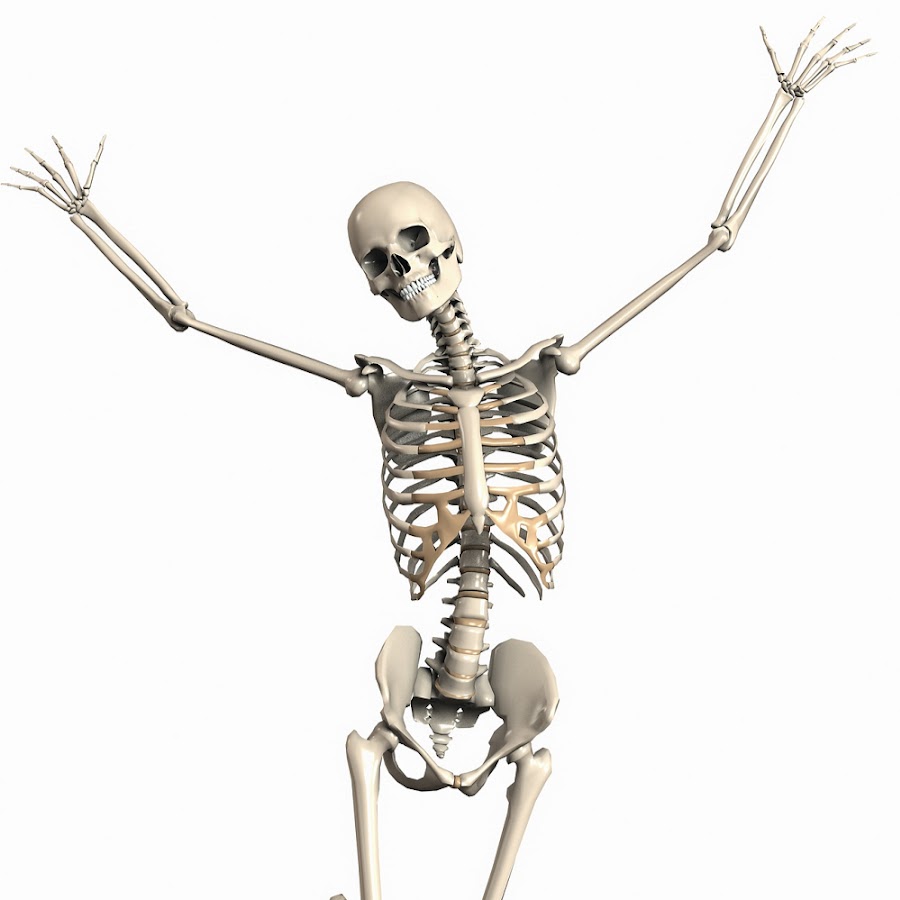 Около 100
Около 200
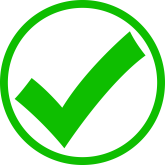 Около 300
Как называются белковые молекулы, ускоряющие протекание химических реакций в организме?
Ферменты
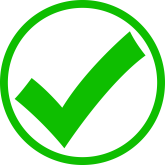 Желчь
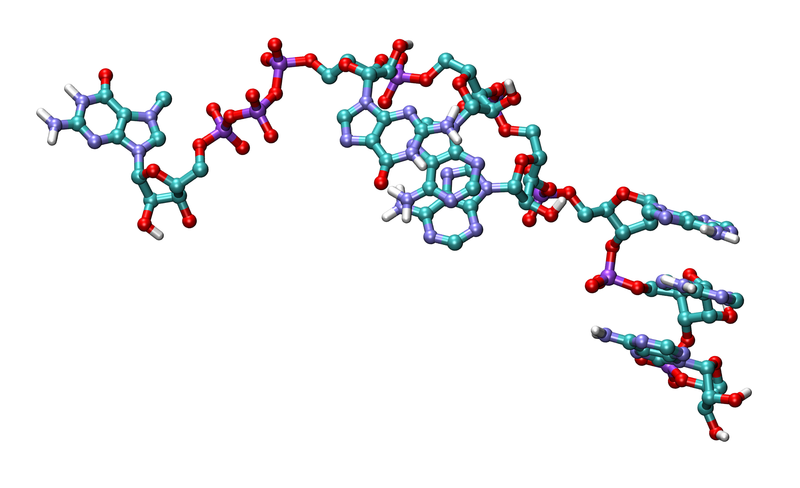 Лейкоциты
Какая самая мелкая птица?
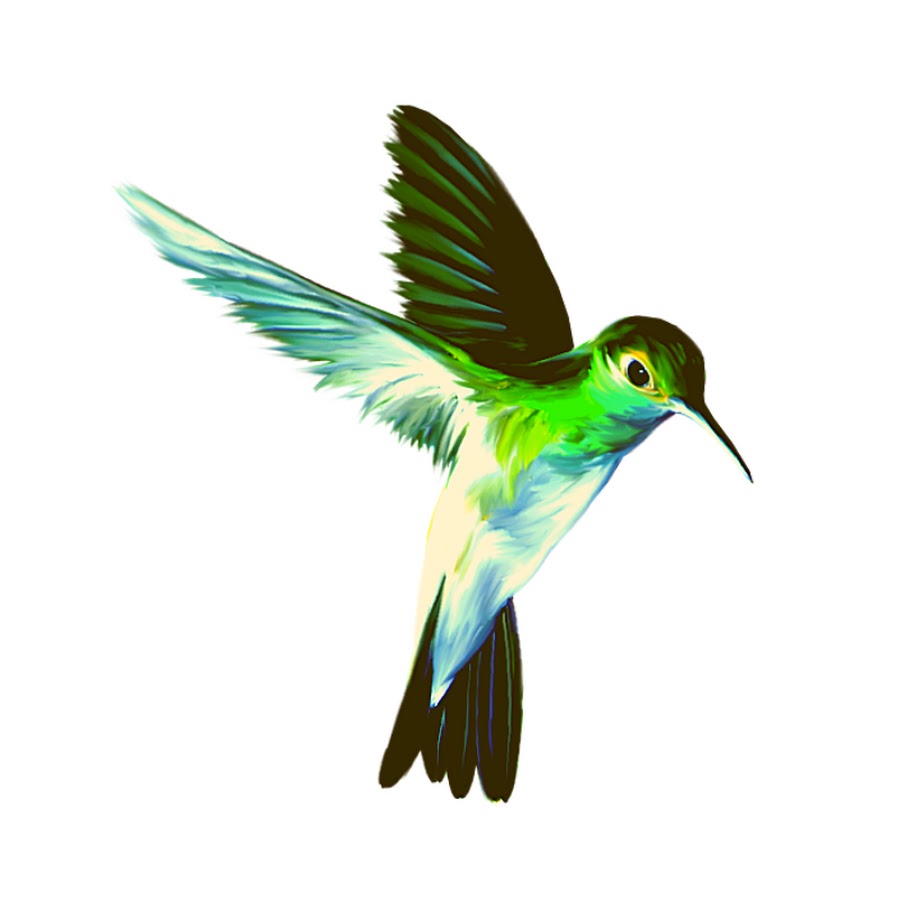 Колибри
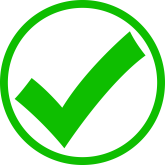 Иволга
Голубь
Металл, вызывающий лихорадку
Железо
Натрий
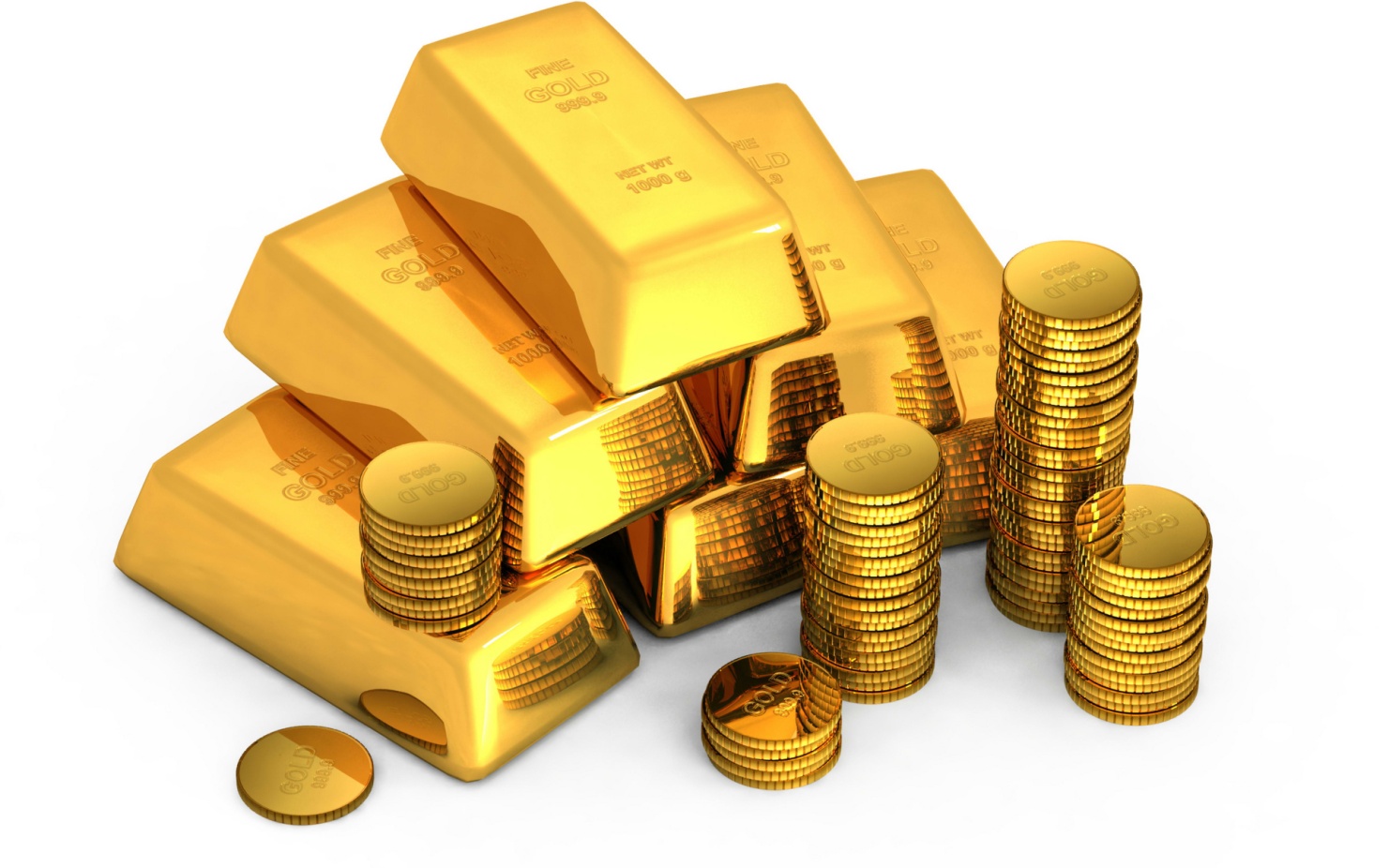 Золото
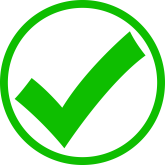 Металл, который используют служители церкви для получения святой воды
Железо
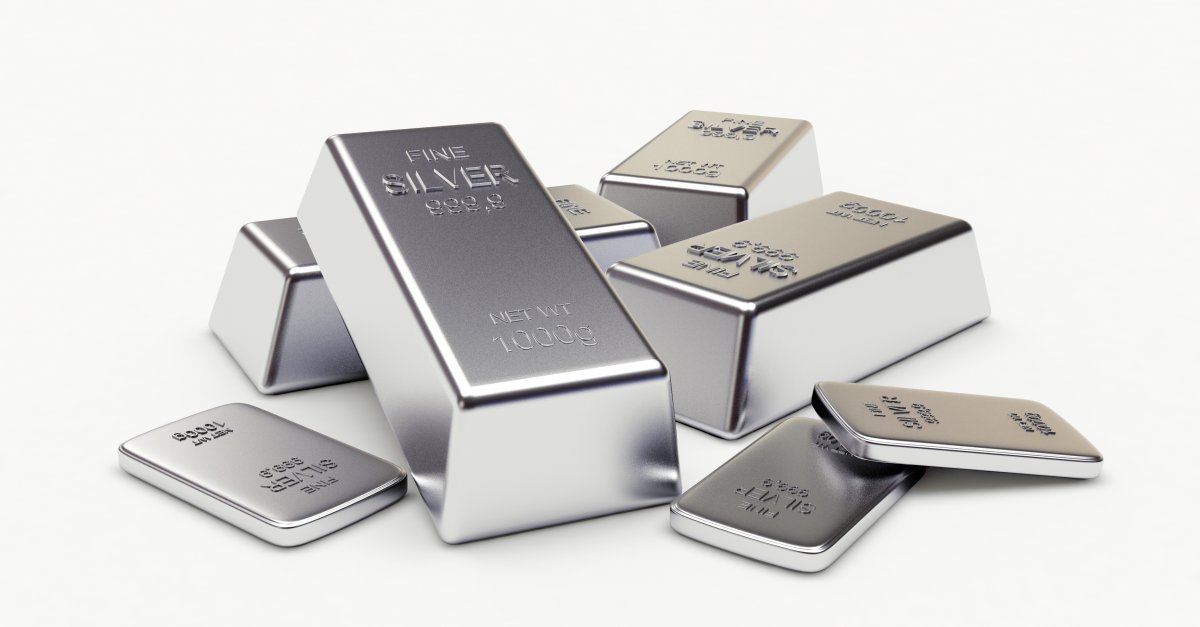 Серебро
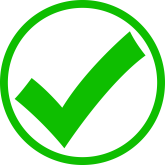 Никель
Соединения какого элемента применяются для отбеливания белья?
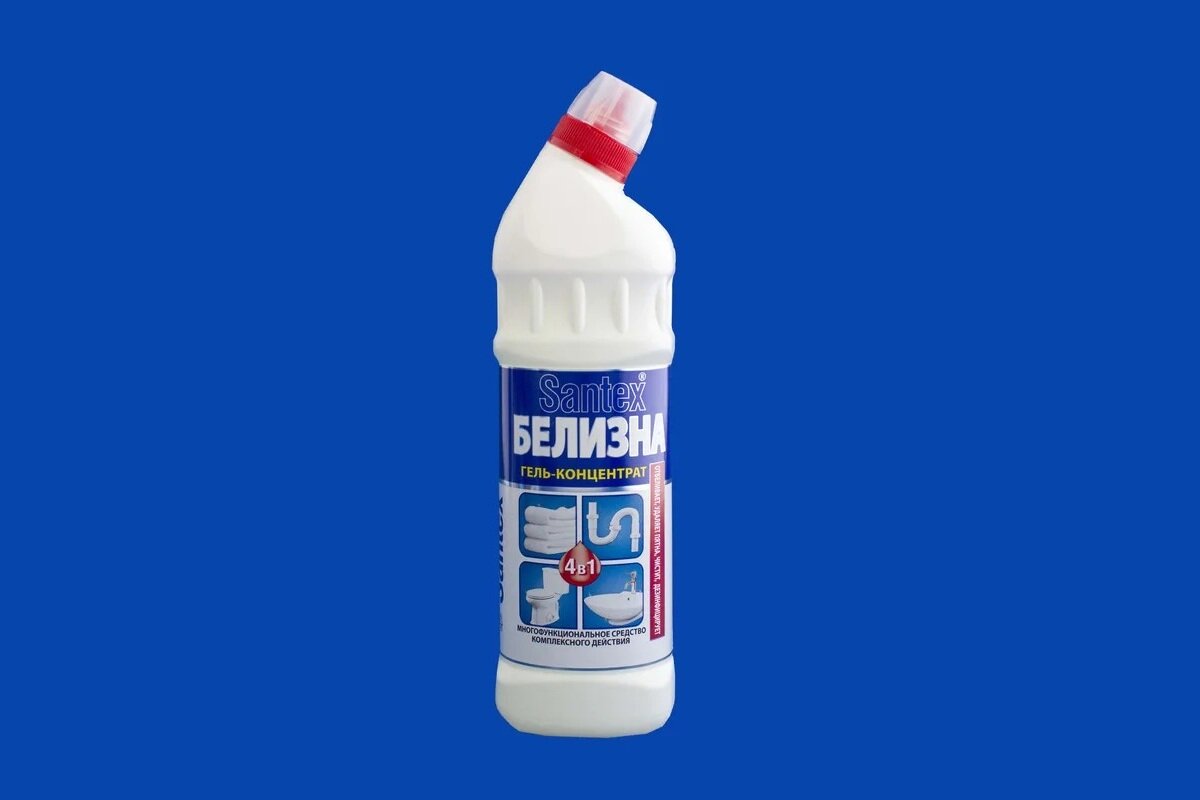 Кислород
Марганец
Хлор
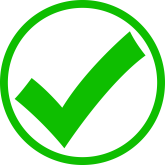 Второй этап
Третий этап
В Древнем Китае размоченную кору тутового дерева расщепляли на тонкие ленты и варили в растворе извести два часа. Затем полученную массу разбивали молотками, добавляли в нее клей, заливали водой и все это просеивали через тонкое сито. Массу, осевшую в сите, опрокидывали на доску и прессовали. Полученное изделие просушивали и использовали. А для чего его использовали?
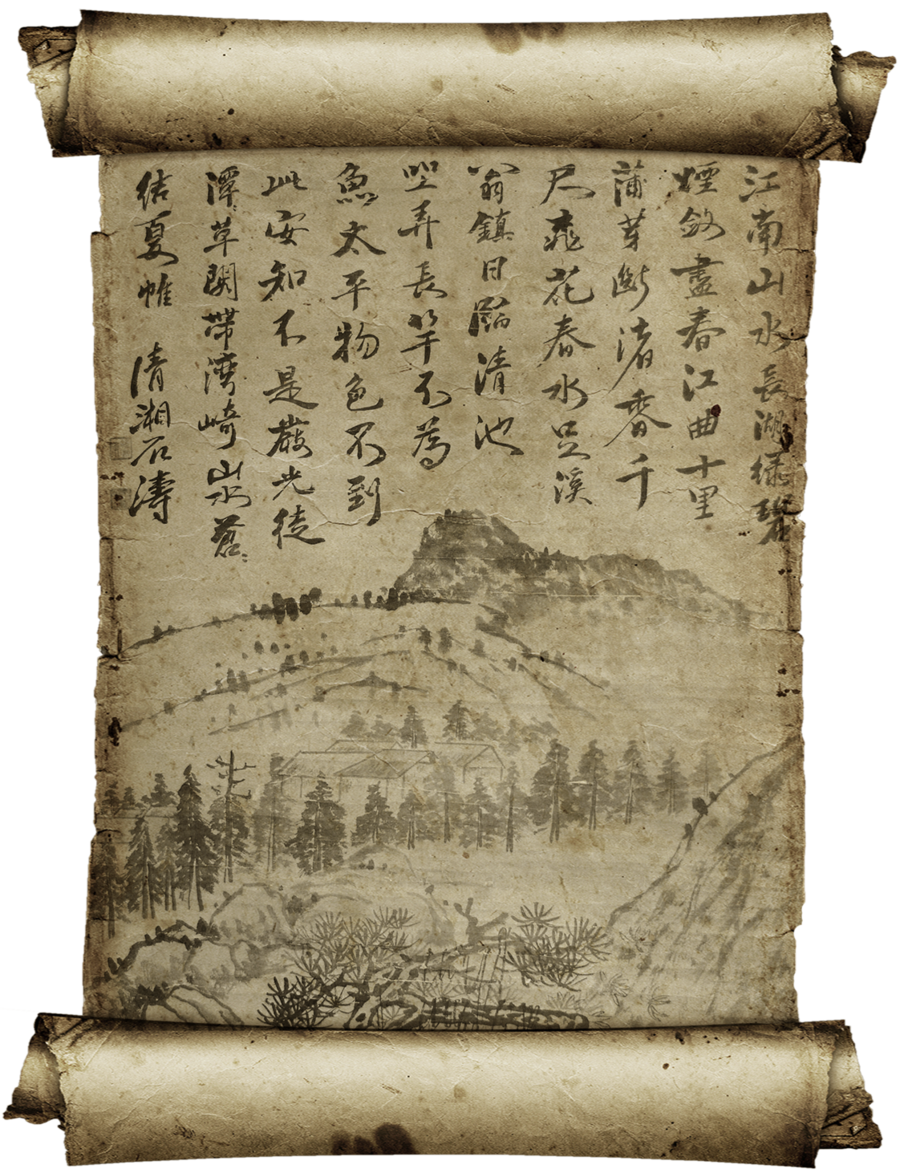 В древности некоторые народы ценили этот металл больше, чем золото. Считается, что он пришелец из космоса. Он и воин, и труженик. Он один из элементов жизни. Без него человек слаб и немощен, и он входит в состав крови. Этот металл не образует самородков, как золото, поэтому в древние времена был очень дорогим. В Древнем Риме из этого металла изготовляли даже обручальные кольца. Внимание вопрос, назовите металл?
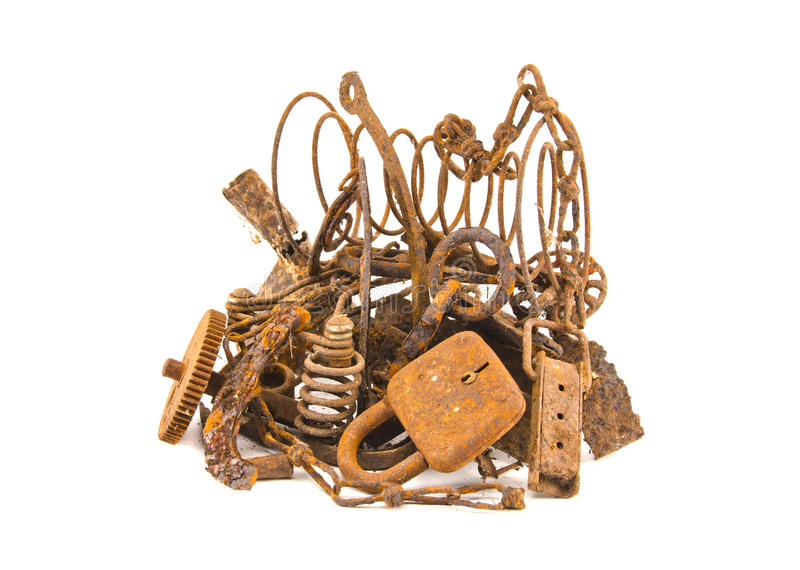 Одерживая одну победу за другой, войско Александра Македонского продвигалось на восток. Но внезапно среди греческих воинов начались тяжелые желудочные заболевания. Обессиленные солдаты взбунтовались, требуя возвращения домой с полей сражения и Александр Македонский  вынужден был повернуть назад. Но вот что любопытно: греческие военачальники заболевали во много раз реже, чем рядовые воины, хотя делили с ними все тяготы похода. Внимание вопрос, почему военачальники заболевали реже?
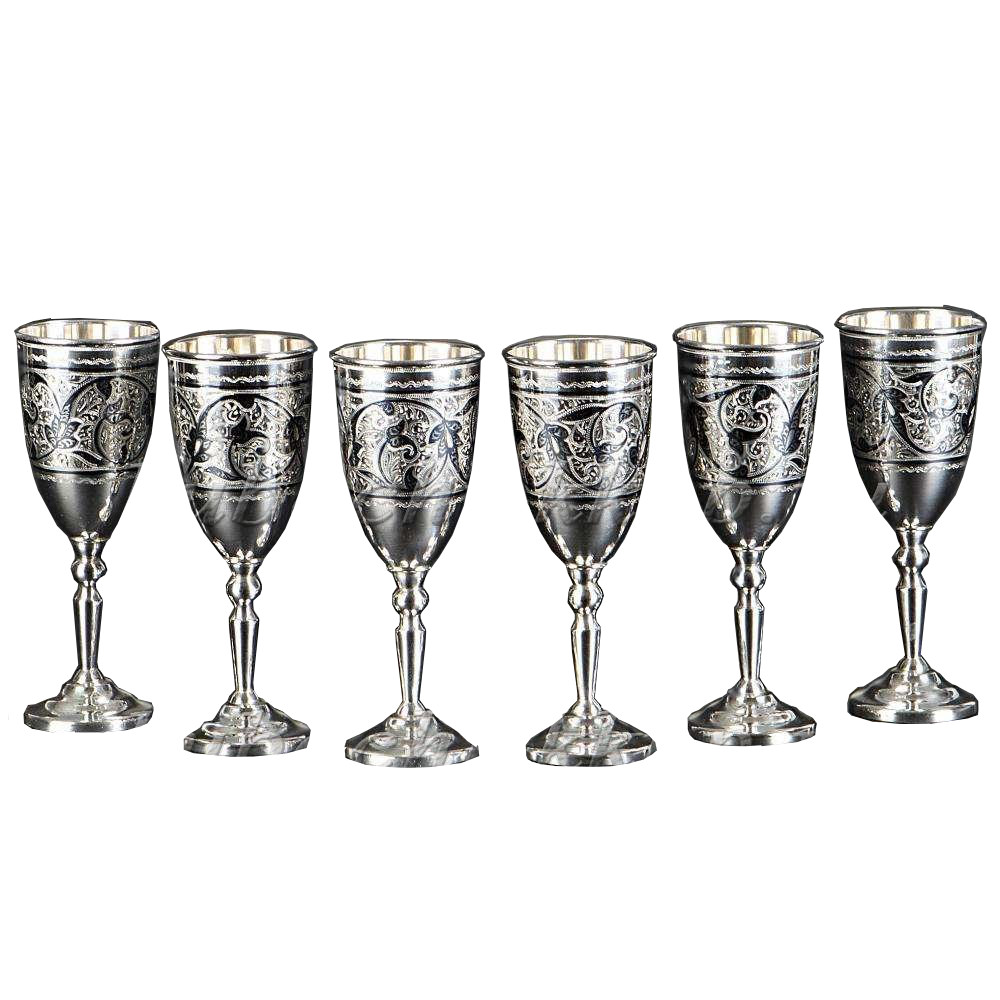 Из этого вещества на 65% состоит организм взрослого человека. Со всеми тремя его агрегатными состояниями мы довольно часто встречаемся. Это вещество называют “соком жизни на Земле”. Что это за вещество?
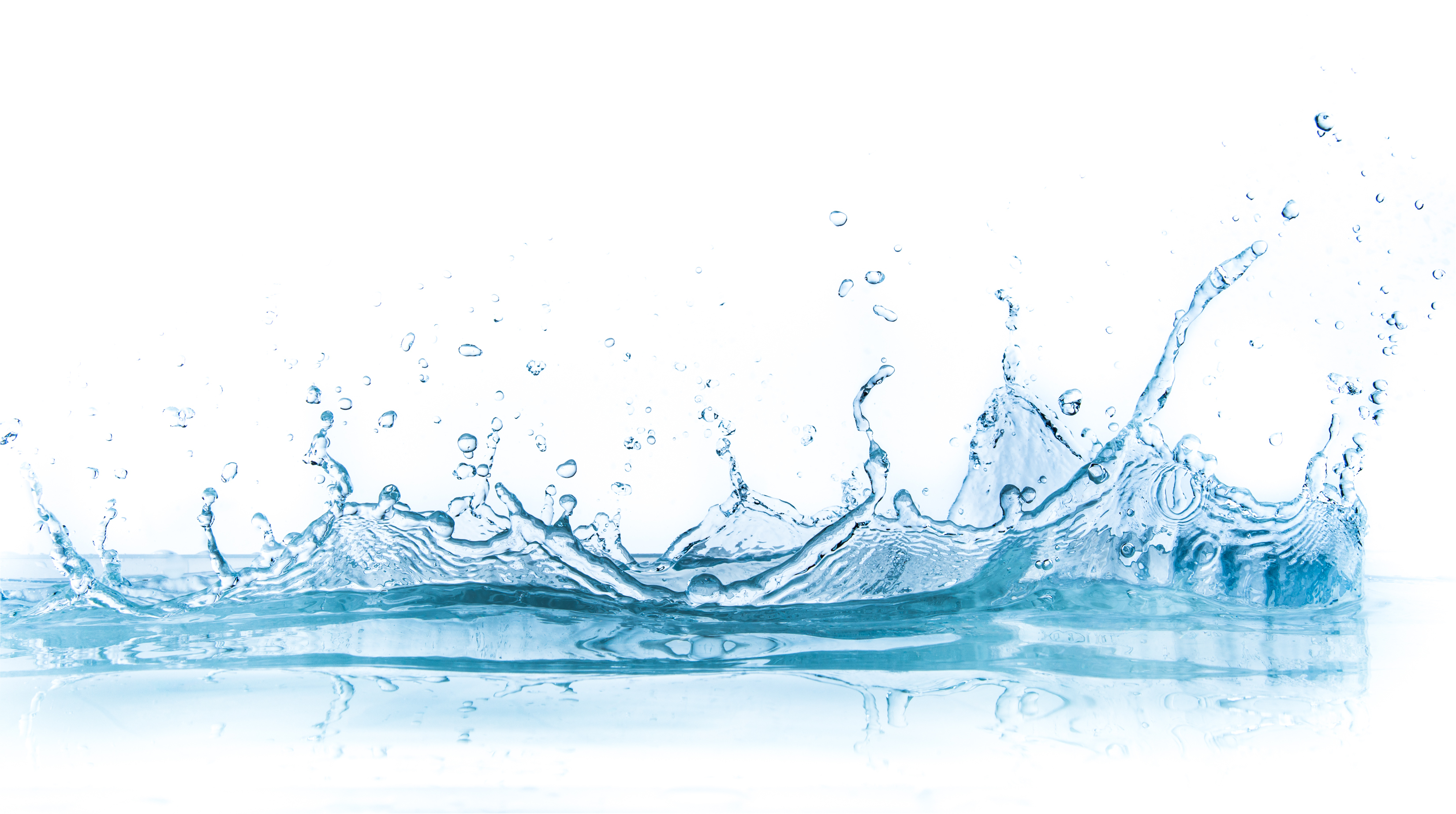 Четвертый этап
В каком процессе вода заменила солнце, через 600 лет ее заменил песок, а еще через 1100 лет всех их заменил механизм?
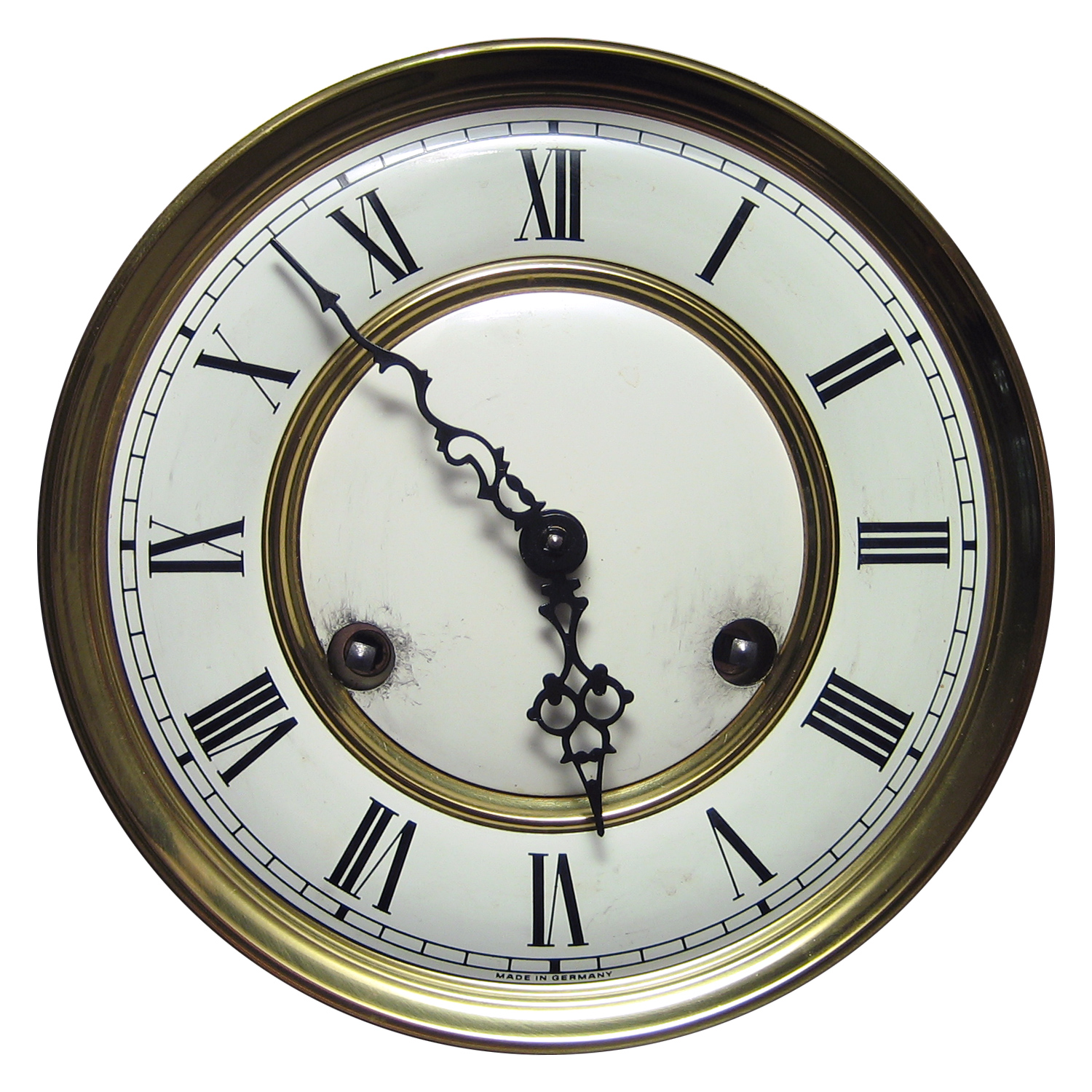 Почему в дикой природе, белые медведи не едят пингвинов?
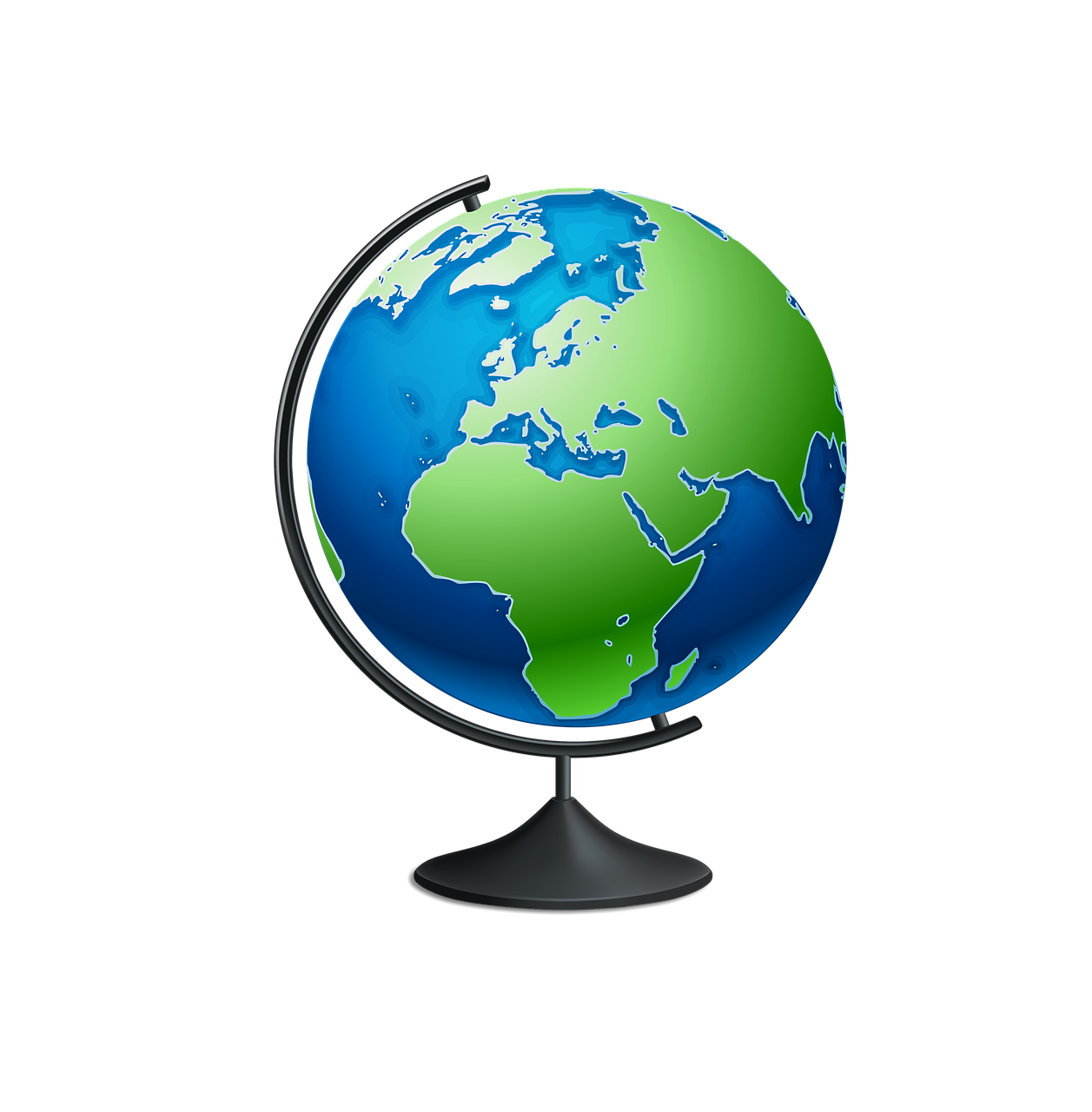 У тридцати двух воинов один командир. Кто это?
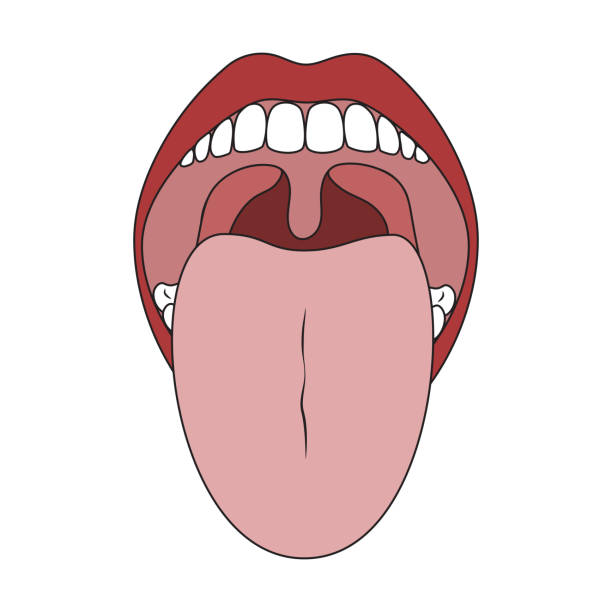 Как правильно говорить: «не вижу белый желток» или «не вижу белого желтка»?
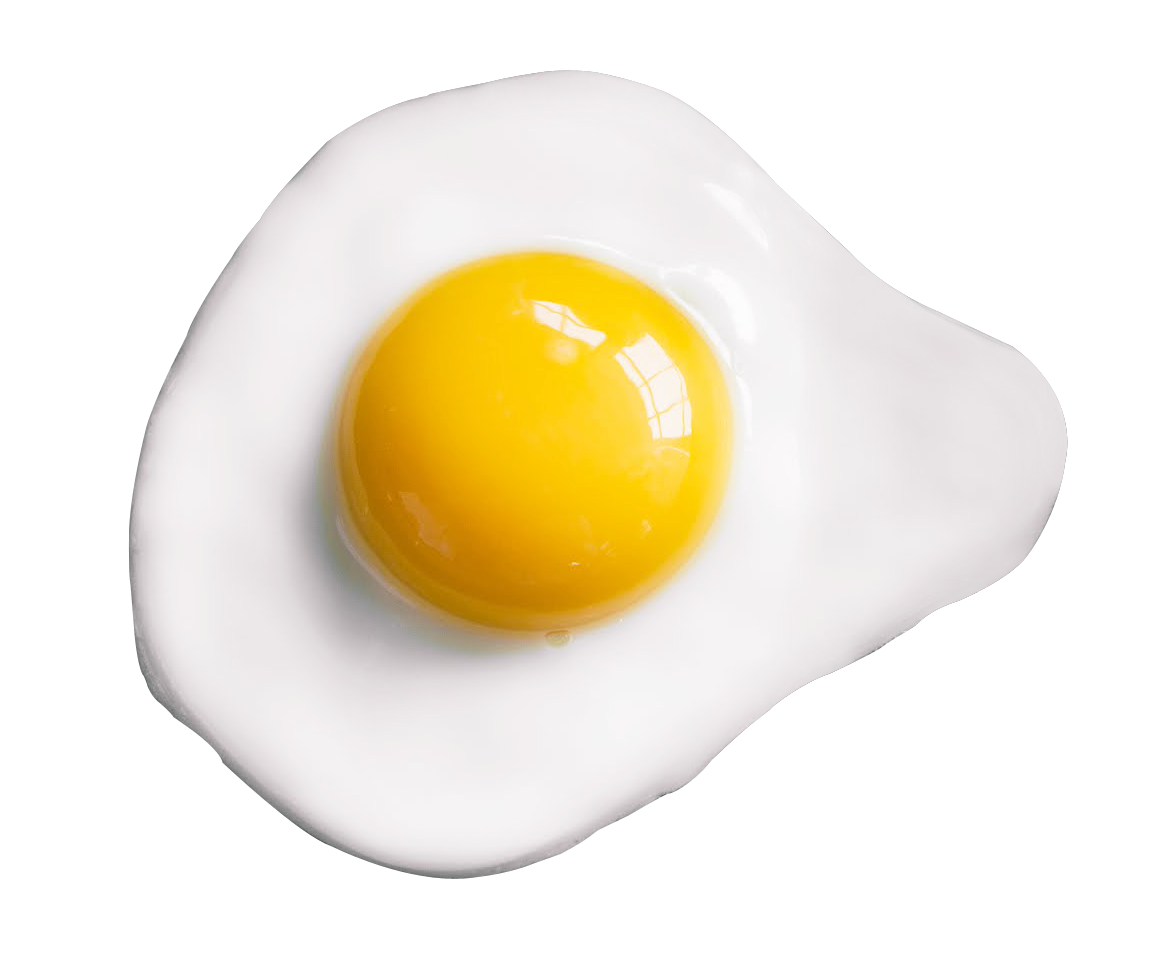 Маленький, серенький на слона похож. Кто это?
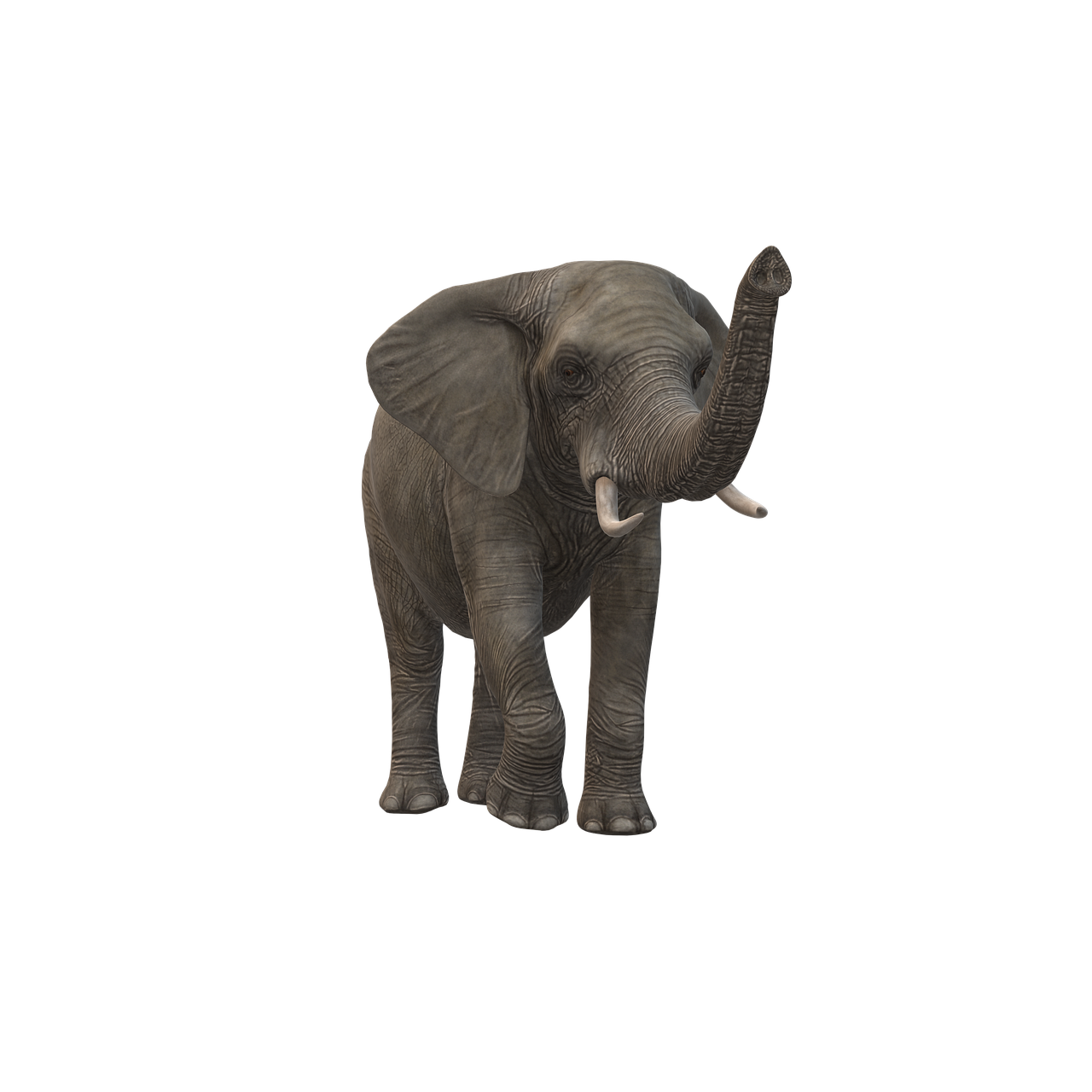 Может ли петух назвать себя птицей?
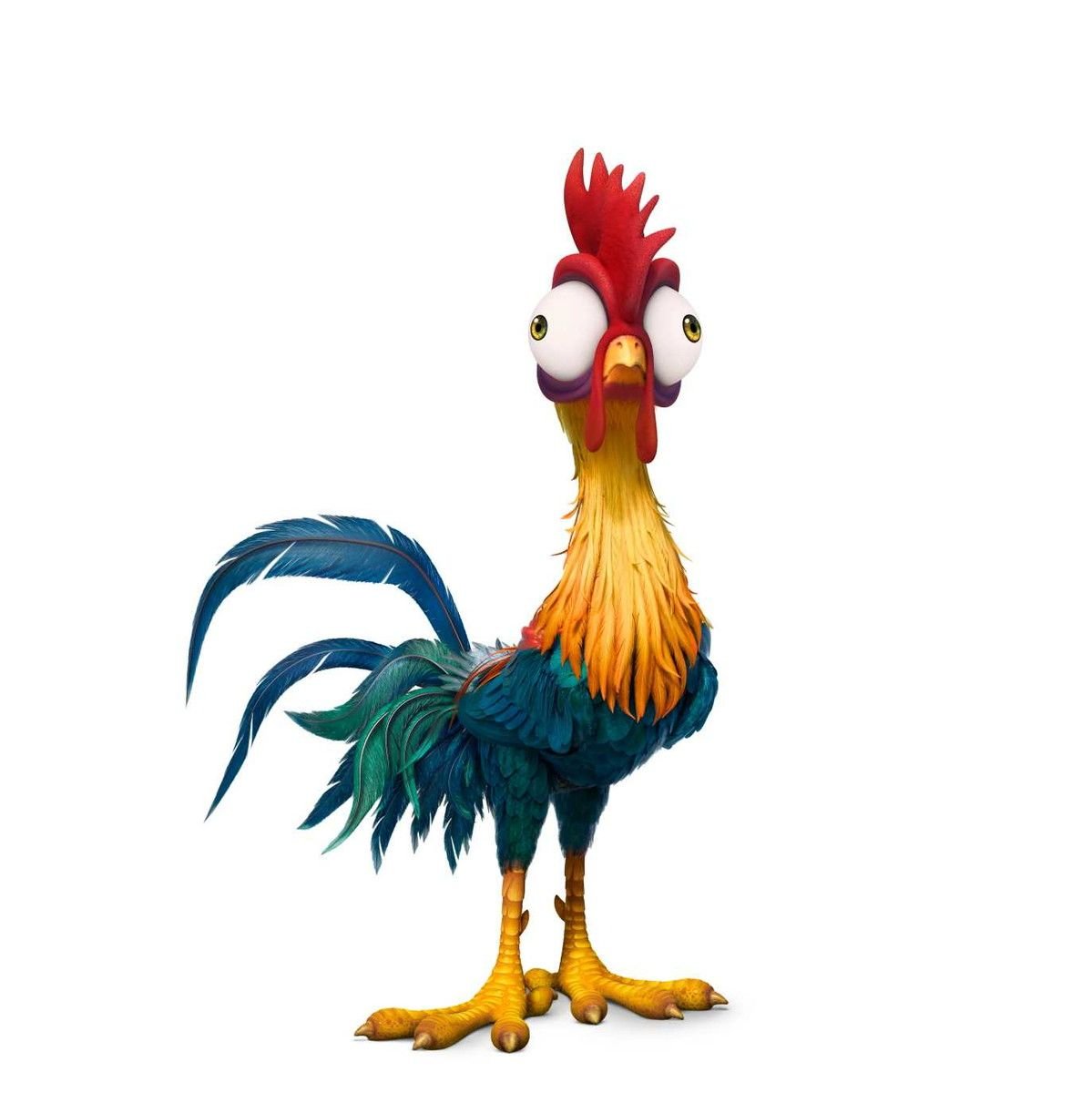 Что теряет в полёте любой космонавт?
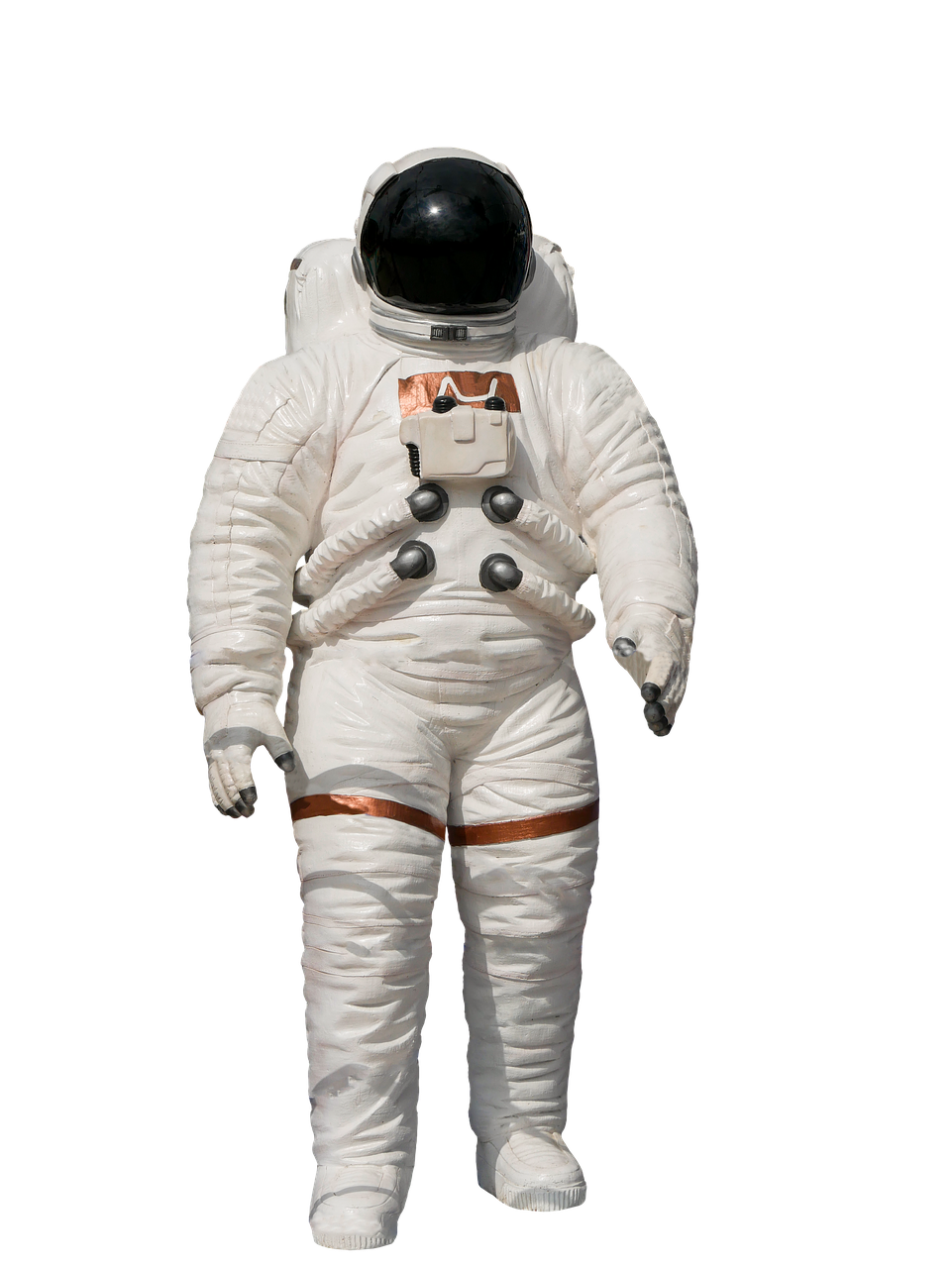 Почему птицы для отлета осенью выбирают холодный день, а весной прилетают в тёплый?
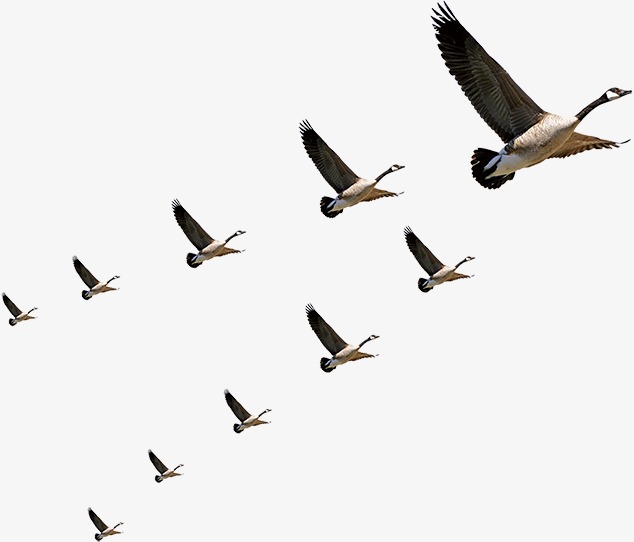 Отсутствие какого органа не позволяет акулам останавливаться хоть на миг, иначе они просто утонут?
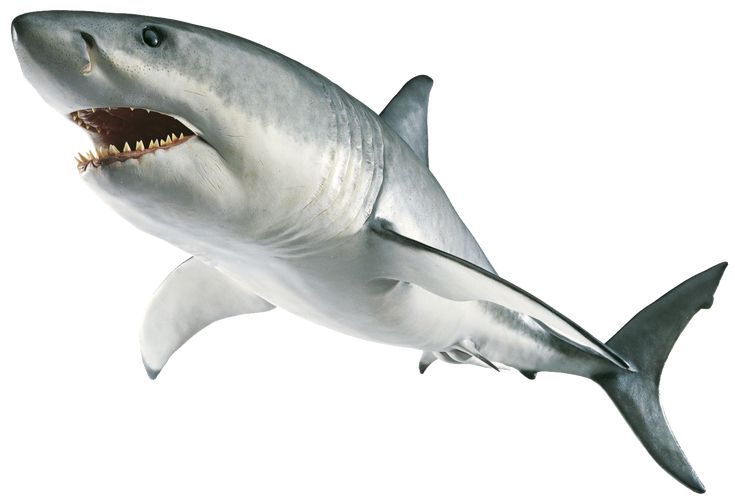 Какой металл встречается в природе реже, чем платина или уран, однако до последнего времени был почти в каждом доме?
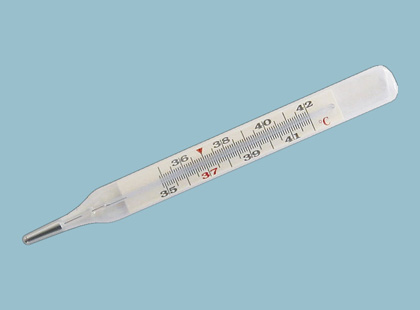